Navigating the Hazards of Fantasy Fundraising
Adam Fox
Associate Director, Research & Analytics, Advancement Operations, Faculty of Applied Science & Engineering, University of Toronto
Learning Objectives
The presentation will offer actionable steps for moving from aspirational 'fantasy fundraising' to an evidence-based, data-driven approach. Participants will walk away with strategies to refine their prospect base and focus on realistic and sustainable fundraising goals
Recognizing and Avoiding the Pitfalls of 'Fantasy Fundraising': Participants will learn to identify signs of unrealistic expectations in major gift prospect portfolios, such as relying on improbable 'miracle donors,' and understand the risks involved, from missing short-term goals to negatively affecting organizational reputation                                                                                                                          
Data-Driven Decision-Making for Realistic Goal Setting: Attendees will be introduced to Total Addressable Market (TAM) in the context of major gift fundraising. They will learn how to quantify potential donor markets through surveys, data, and other evaluative tools, ensuring resources are focused on achievable targets                                                                                                                           
From Theory to Practice: Strategies for Maximizing ROI in Major Gift Fundraising: The presentation will offer actionable steps for moving from aspirational 'fantasy fundraising' to an evidence-based, data-driven approach. Participants will walk away with strategies to refine their prospect base and focus on realistic and sustainable fundraising goals
2
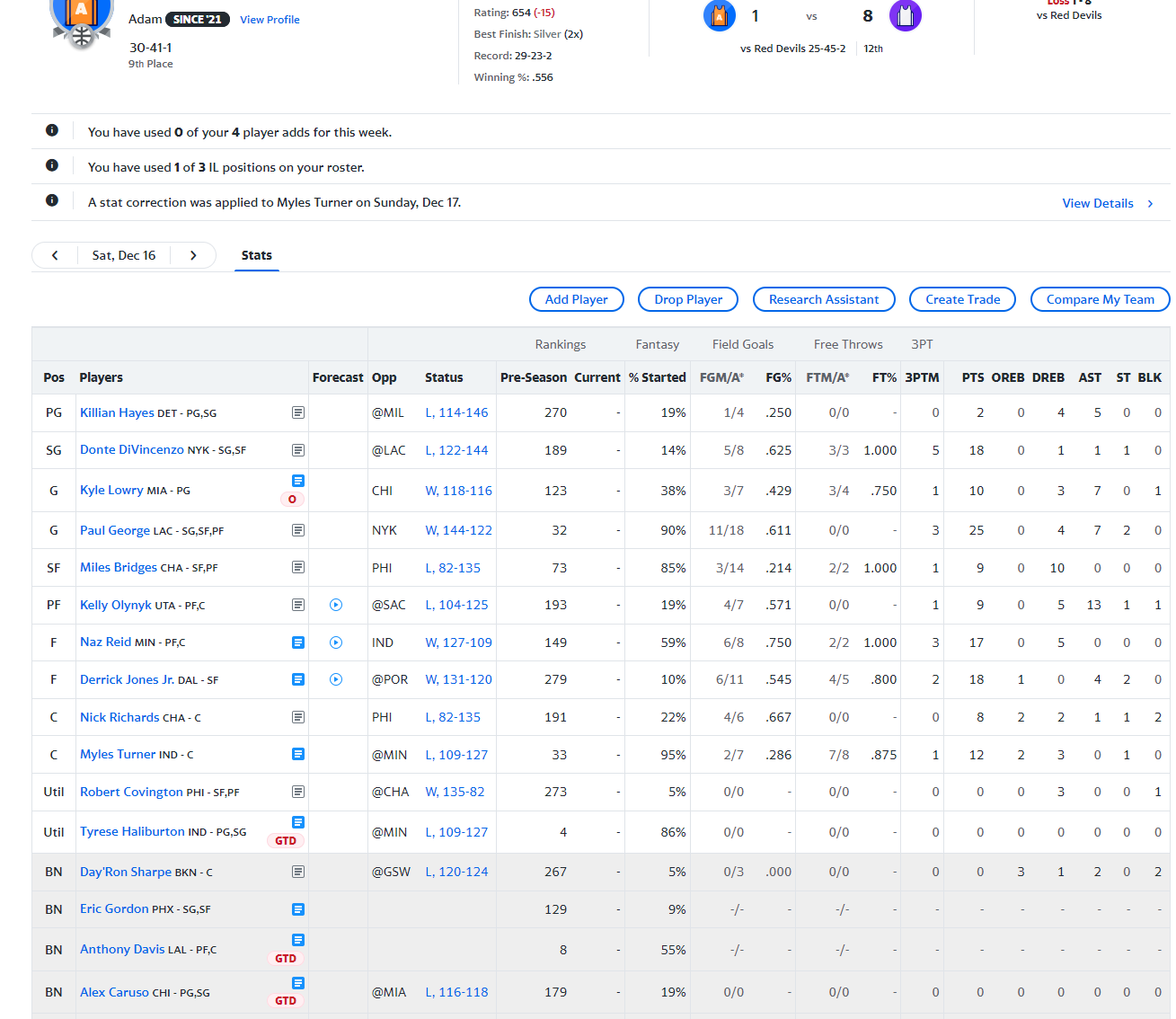 Introduction to Fantasy Fundraising
Concept Origin: Inspired by fantasy sports
Fundraising Parallel: Managing virtual teams vs. creating donor portfolios
Thrill of the Game: Excitement in speculation and predictions
Risk of Unrealism: The lure of improbable, high-profile donors
Impact on Fundraising: Consequences of chasing unrealistic goals
3
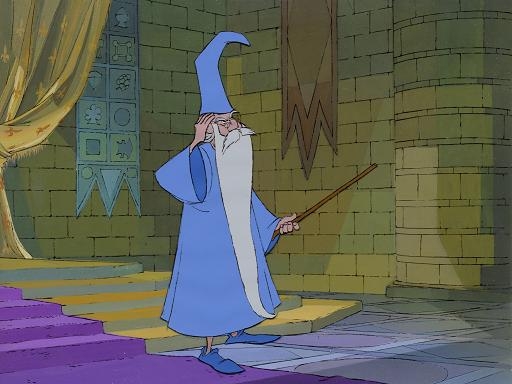 Fantasy Fundraising Defined
Fantasy vs. Reality: Idealistic aspirations in donor selection
Chasing the Whales: Pursuit of improbable high-profile donors
Risks and Realities: Balancing dreams with achievable targets
Data-Driven Decisions: Steering clear of wishful thinking
Sustainable Strategies: Focusing on long-term donor relationships
4
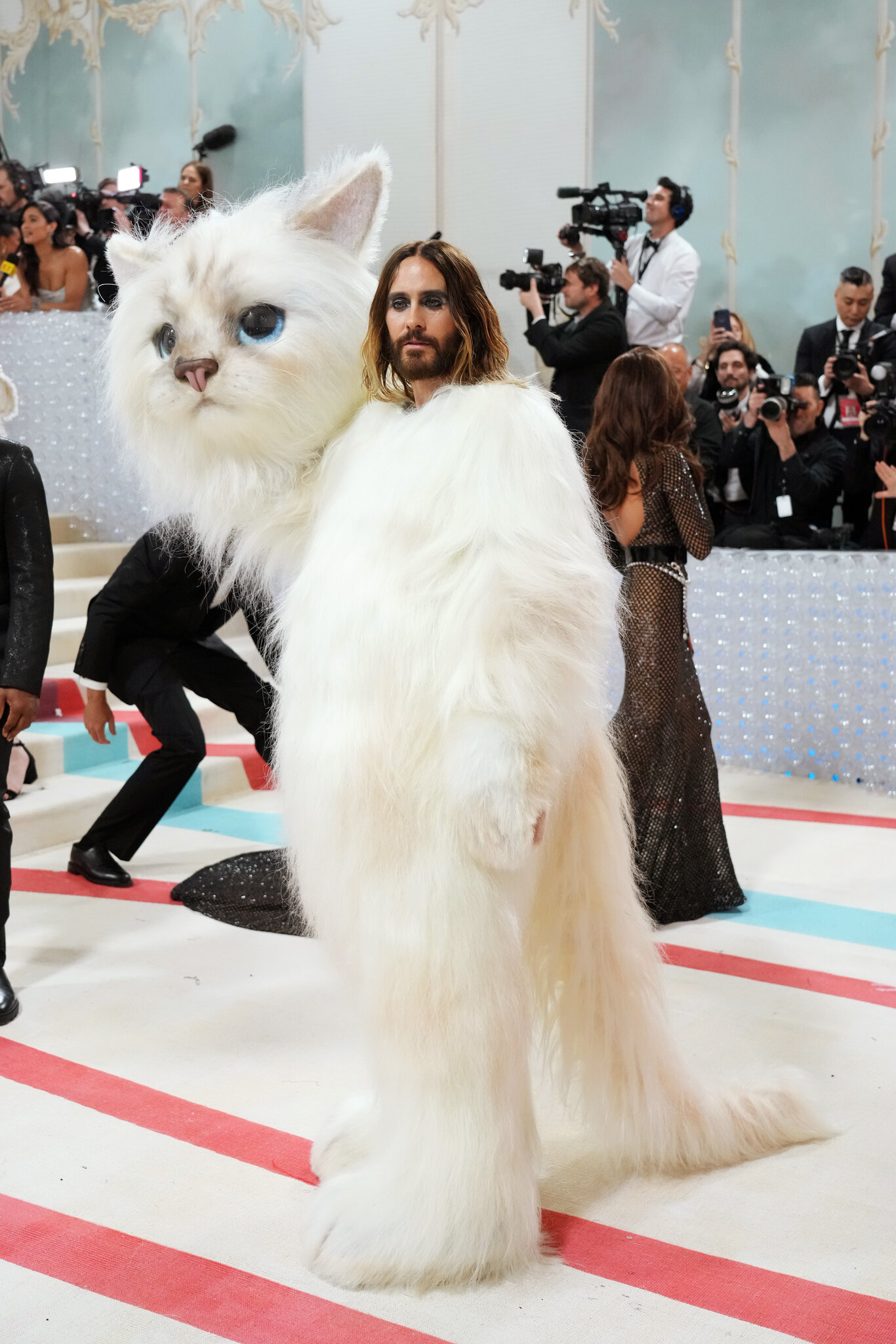 Signs of Fantasy Fundraising in Your Organization
Star-Struck Strategy: A donor roster resembling a Hollywood party more than a practical fundraising plan
Analytics in the Backseat: Data and metrics take a back row as dreamy aspirations steer the course
Wishful Thinking Goals: Ambitions that soar high in the clouds, perhaps too distant from the reality of achievable success
The Forgotten Faithful: The quiet retreat of loyal, steady donors overshadowed by the allure of elusive mega-donors
Chasing Shadows: Resources chasing after the unlikely, leaving behind the potential of more certain prospects
5
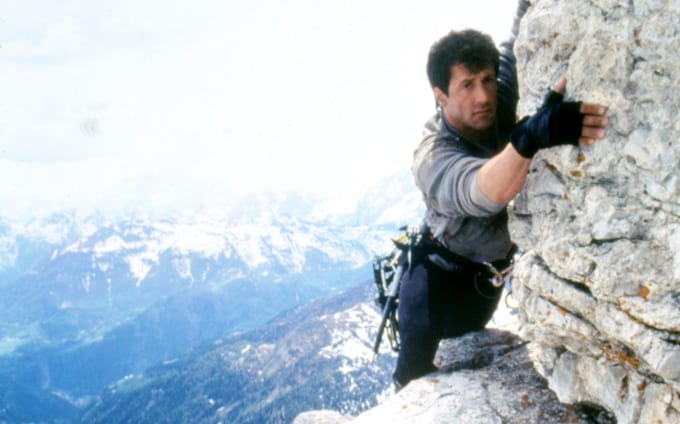 Understanding the Full Impact of Fantasy Fundraising
Missed Targets: Chasing fantasies often leads to missing realistic fundraising goals
Donor Neglect: The risk of overlooking loyal donors while fixated on elusive major gifts
Reputational Risks: Public trust erodes when lofty promises fall flat
Resource Drain: Misallocation of resources towards unlikely prospects
Threat to Sustainability: Compromising long-term sustainability for short-term fantasies
6
Strategies to Avoid Fantasy Fundraising
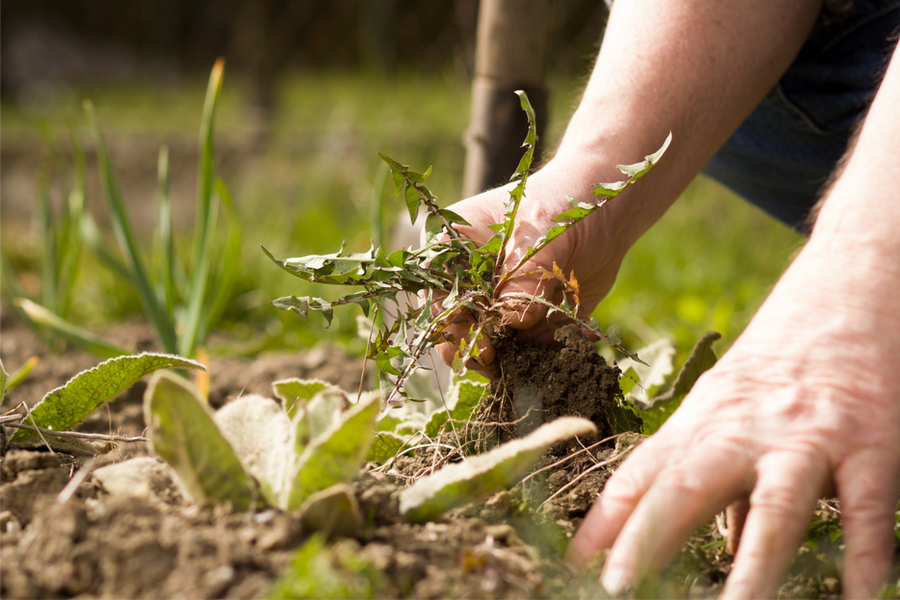 Quality Evaluation of Donor Portfolio: Ensuring prospects have both capacity and affinity for your cause​​
Predictive Modeling: Use data to identify new prospects and evaluate current ones​​
Performance Assessment: Analyzing donor giving patterns against their estimated gift capacity​​
Segmentation and Prioritization: Differentiating prospects for disqualification, further research, increased engagement, or sustained engagement​​
Data-Driven Decision Making: Leveraging CRM and external research for strategic portfolio optimization​​
7
Total Addressable Market (TAM) in Fundraising
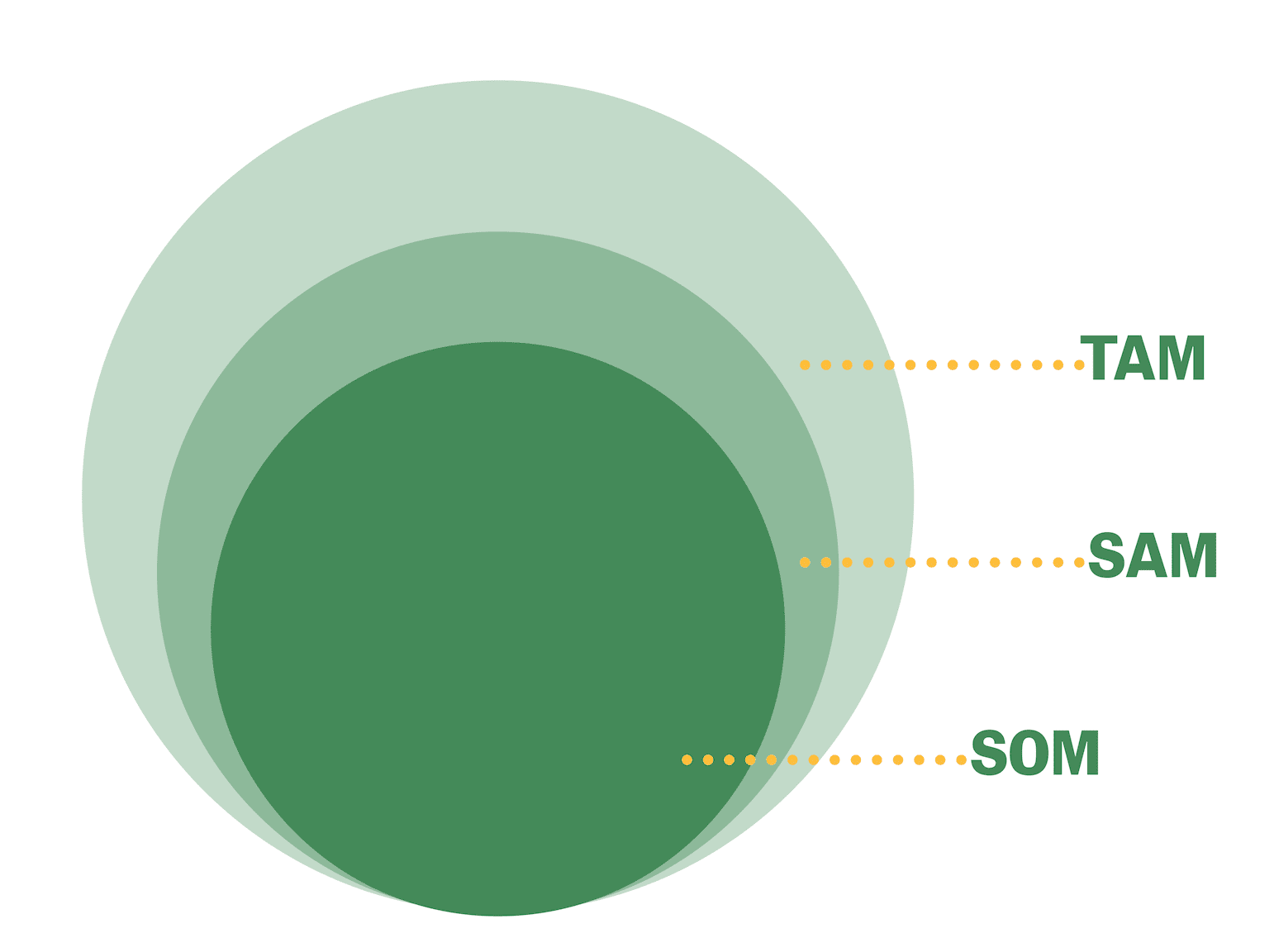 Source: MaRS Discovery District
8
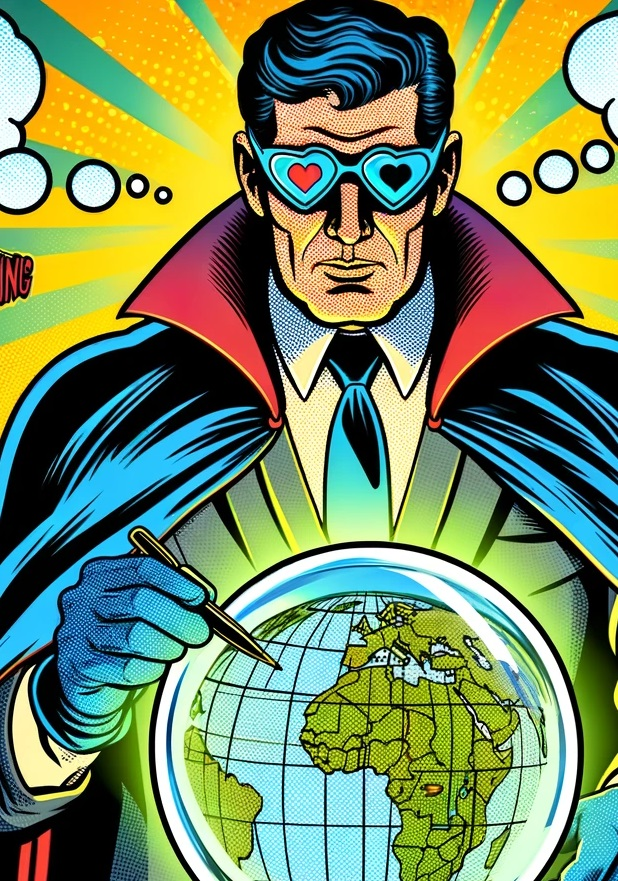 Quantifying and Estimating Your Donor Market
Demographic Analysis: Assessing the demographics that align with your cause
Wealth Screening: Using tools to estimate the financial capacity of potential donors
Past Donation Trends: Analyzing historical giving data to predict future behaviour
Geographic Targeting: Focusing on areas with a higher concentration of potential donors
Psychographic Profiling: Understanding the values and interests of potential donors
9
Assumptions vs. Reality in Fundraising
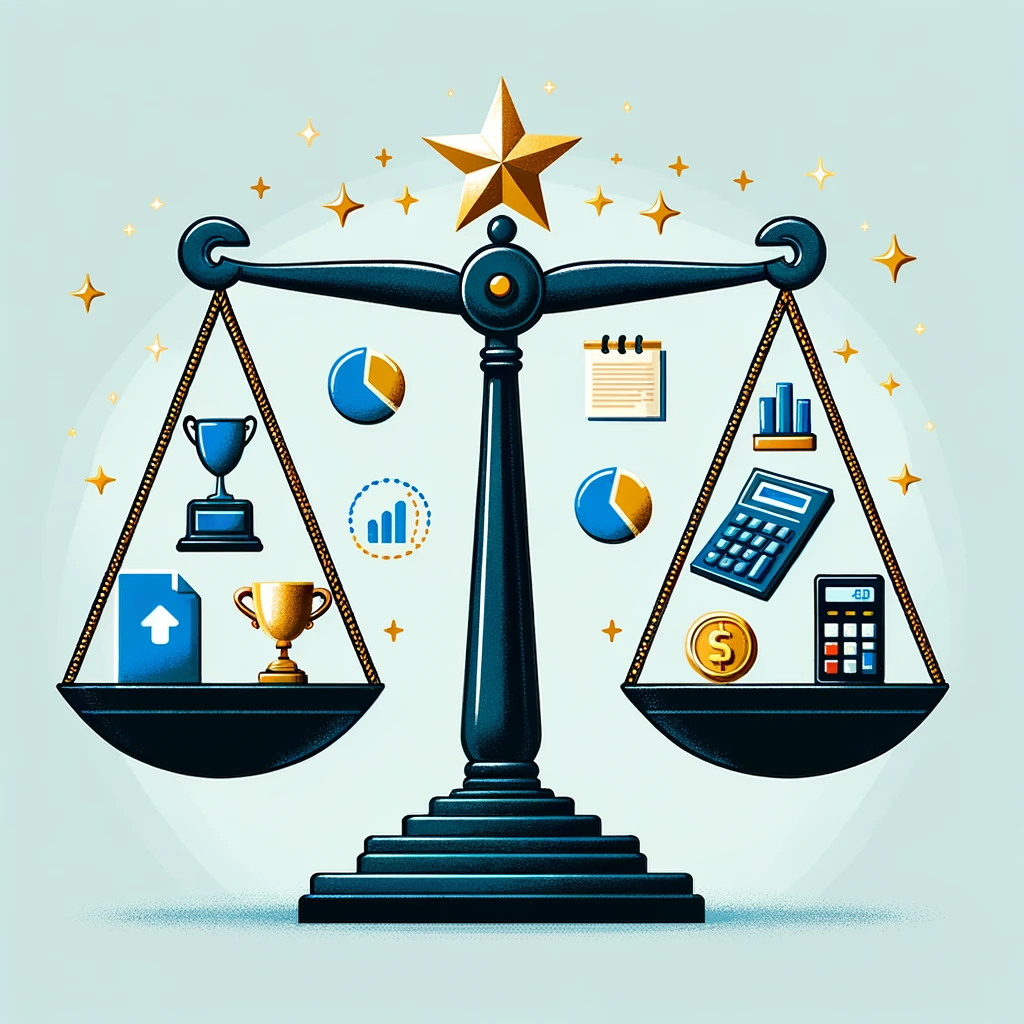 Theoretical Maximums: Understanding the ideal potential of your fundraising campaign
Realistic Expectations: Setting achievable goals based on historical data and current trends
Economic and Market Influences: Considering external factors that impact donor behaviour
Ongoing Evaluation: Continuously reassessing goals and strategies.
Strategic Flexibility: Adapting to changing circumstances and new information
10
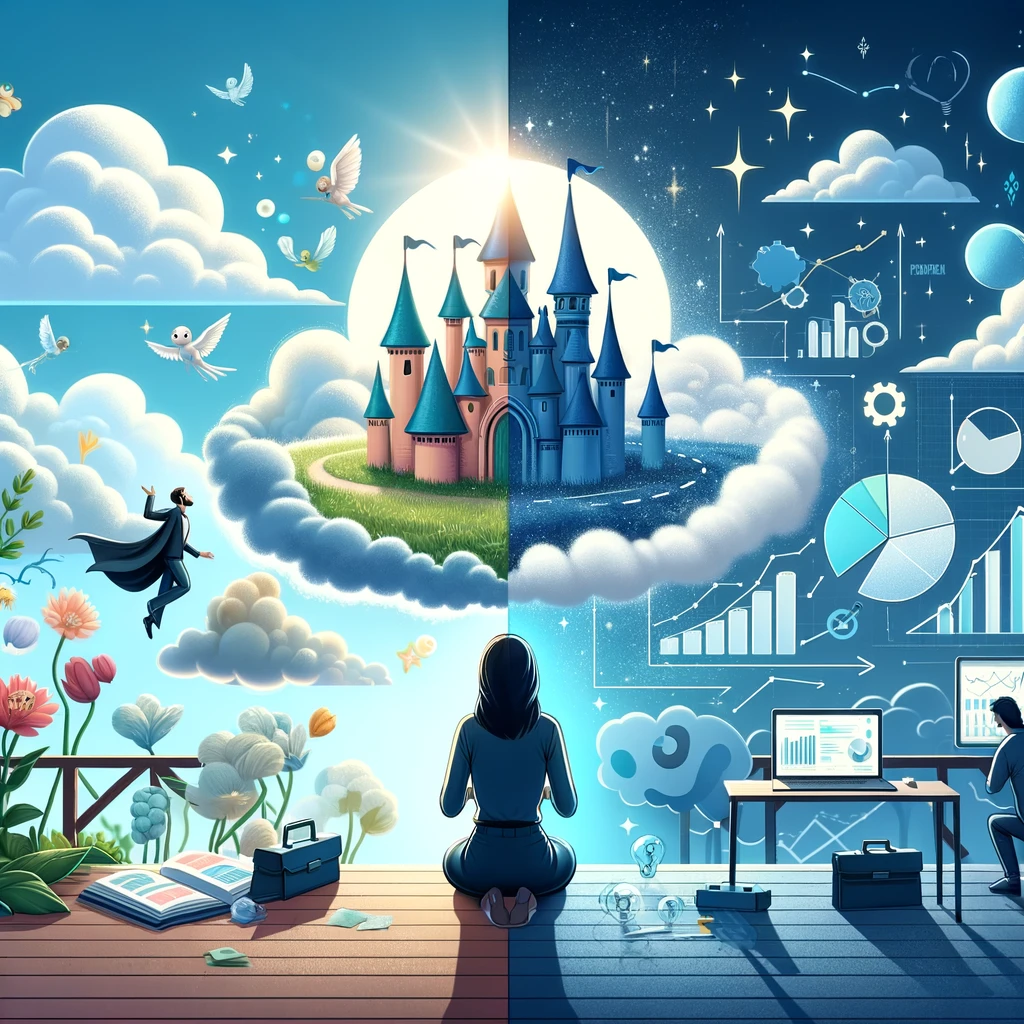 Moving Beyond Fantasy: Embracing Realistic Portfolios and Goals
Enhanced Focus on Achievable Targets: Shifting attention to realistically attainable goals
Strategic Resource Allocation: Directing efforts and resources to viable prospects
Building Sustainable Relationships: Prioritizing long-term donor engagement over one-time fantasy gifts
Realism in Forecasting: Applying data analytics for accurate prediction and trend analysis in fundraising efforts
Expectation Management: Setting and communicating realistic goals to stakeholders
11
Fantasy fundraising audit: a case study Background and Problem Statement
12
Fantasy fundraising audit: a case study Objective                 Intervention
13
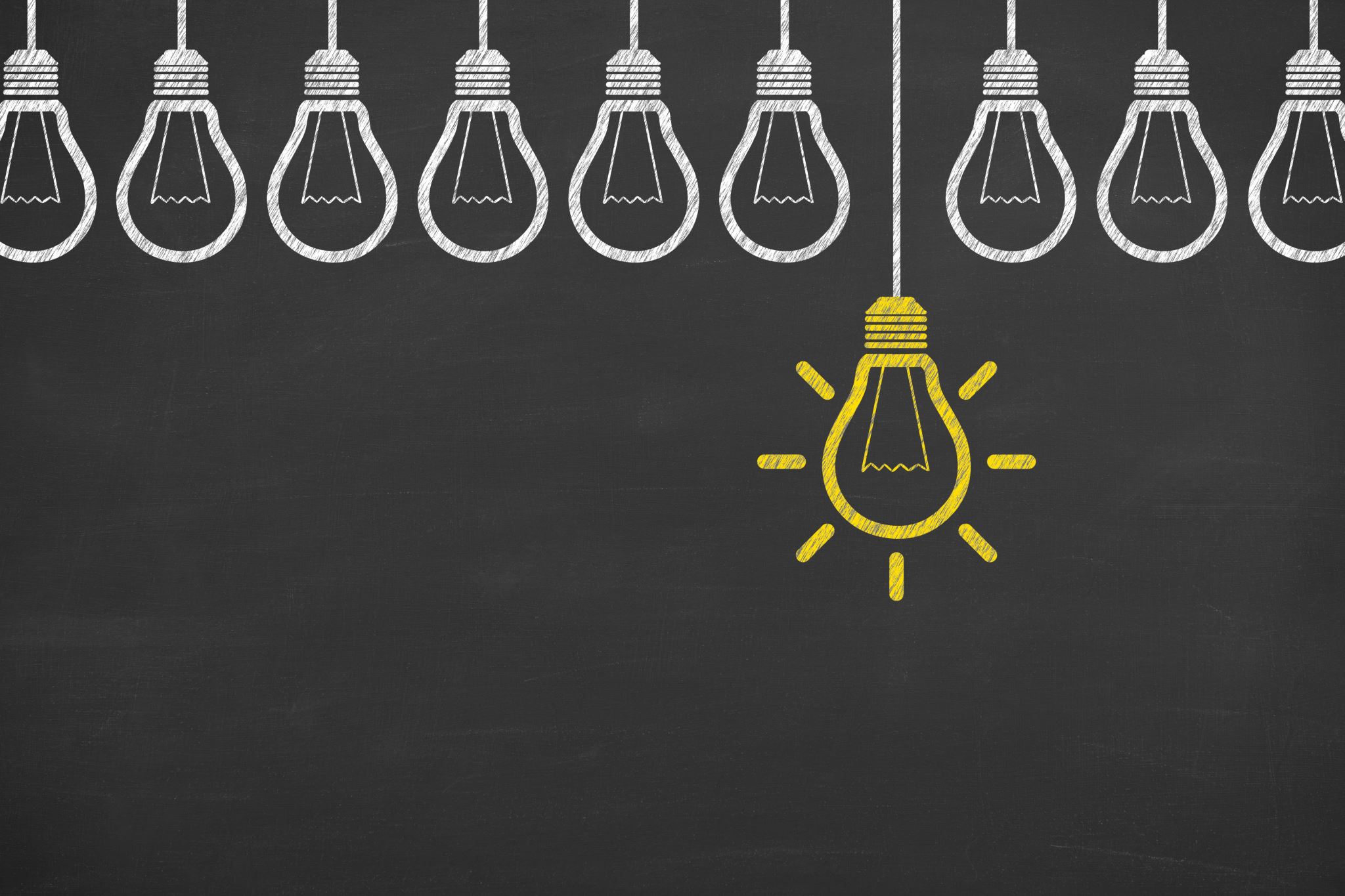 Fantasy fundraising audit: a case studyImplementation and Results
Segmentation and Targeting: Applied advanced prospect research tools for better segmentation based on engagement and historical giving
Enhanced Engagement: Developed personalized outreach and strategic involvement in university activities to match donor interests
Utilizing Data: Employed predictive analytics for more accurate forecasting of donor behaviour and potential contributions
Outcome of New Approach: Secured record-high donations from previously under-engaged donors, establishing a reliable support baseline
Sustainable Impact: Shift to data-driven strategies resulted in a more engaged donor base and increased campaign sustainability
14
Fantasy fundraising audit: a case study Conclusions, Lessons Learned
15
Thanks!
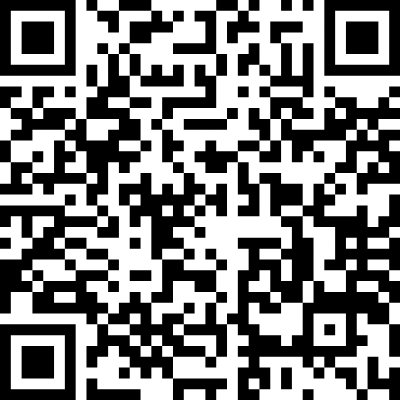 Resource page:
16